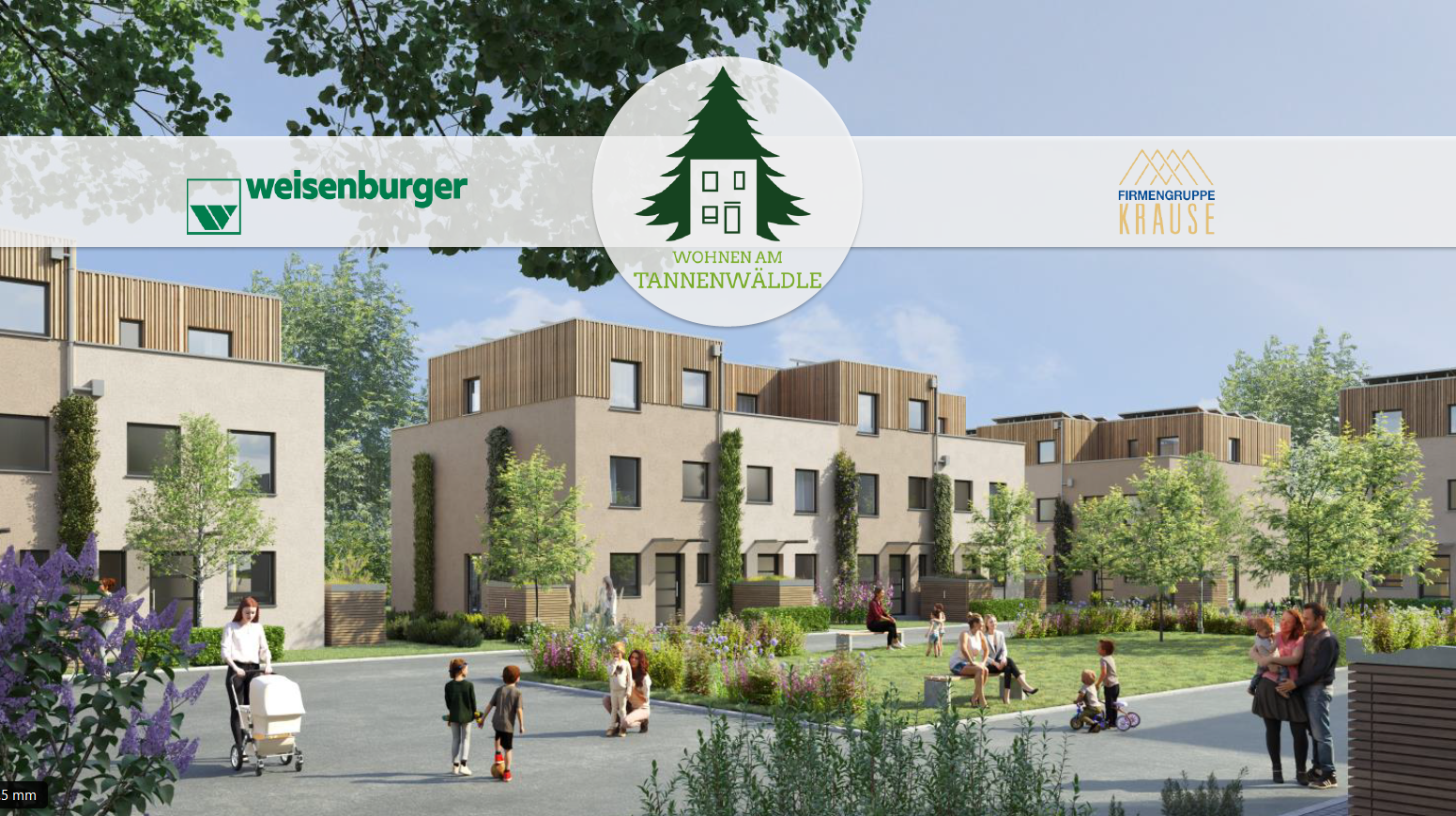 Die von der Stadtverwaltung gewünschten Optimierungen wurden umgesetzt!
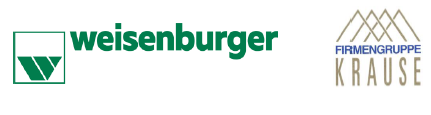 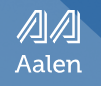 Fenster an den Giebelseiten der Gebäude
zusätzliche Begrünung
ansprechende farbliche Gestaltung (Überarbeitung des Farbkonzepts)
höhere Verdichtung für mehr Wohnfläche (z.B. 5 statt 4 Wohneinheiten im nördlichen Bereich, Einheiten 1 bis 5)
Streichung des kleinsten Haustyps und Konzentration auf Boogie Plus DH, Boogie Plus DH mit Gartenzimmer und Boogie Plus Reihenhaus
Versatz der Dachterrassen im DG für mehr Privatsphäre
Terrassenschränke und Fahrradabstellanlagen (für min. für 4 Fahrräder)